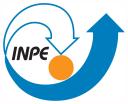 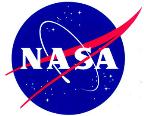 The Application of SatelliteWind & Wave Products in Marine Forecasting for South American WatersA Training Workshop hosted by CPTECCachoeira Paulista, Brazil – May 14-19, 2012
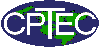 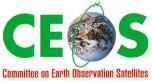 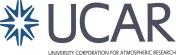 Dr Stan Wilson
Visiting Scientist
University Corporation for Atmospheric Research
wswilson@ucar.edu
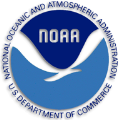 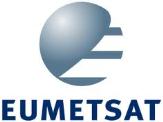 The 1st Training Workshop
Focused on developing countries with forecast responsibility in Southern Hemisphere MetAreas 
Argentina, Brazil, Chile, Fiji & South Africa participated
It represented a partnership between
IOC/IODE – local host
Flanders Government – student travel via the IOC
EUMETSAT – instructor travel
NOAA – instructor travel
Students used PCs
Observations from the 1st Training Workshop
Students were enthusiastic, but wanted
More actual data to work with 
Training with the use of actual software
Practical exercises of situations faced by forecasters in their own countries
Lectures were too fast for some non-native English speakers
Lessons Learned from the 1st Training Workshop
Satellite agencies need to address the difficulty NMS have keeping track of multiple satellite sources, multiple procedures & data formats
Some NMS have limited computing power & communications bandwidth to cope with the data
Even if a given integrated visualization system were used in the classroom, the 5 participating NMS had different or no analysis/display systems
Each Workshop to focus on a given region to maximize participation & minimize travel expense
The 2nd Training Workshop
Focused on operational forecasters in Europe 
Bulgaria, Estonia, Greece, Iceland, Italy, Latvia, Slovenia & Turkey participated 
It represented a partnership between
IOC/IODE – local host
Flanders Government – student travel 
EUMETSAT – instructor travel
NOAA – instructor travel
Students used PCs with NAWIPS installed
Observations from  the 2nd Training Workshop
Most students do not have routine access to an integrated visualisation system   
Most European NMS don’t use OVW & SWH data
Use of NAWIPS with historical data provided opportunities for students to play with data in their own areas of interest
The course demonstrated that improvement in their marine safety forecasts could be made through the application of these data
Lessons Learned from the 2nd Training Workshop
Higher capacity machines
Come with real examples, each with fully prepared data, preferably from regions of interest to the students
Have local staff available who understand the IT environment and can check out the implementation beforehand
Would be nice to have a live data feed available
The Application of Satellite Wind & Wave Products in Marine Forecasting for South American Waters
Third in a series of Training Workshops promoting the use of wind and wave products in marine forecasting 
To be held at CPTEC in Cachoeira Paulista, Brazil, May 14-19, 2012 
To focus on major South American countries bordering the Atlantic & Pacific 
It represents a partnership between
INPE’s CPTEC – local host 
NASA – student & instructor travel via UCAR
EUMETSAT – instructor travel & web support
NOAA – instructor travel
The 3rd Training Workshop
Focus on the 6 major South American countries bordering the Atlantic and Pacific 
Include as students both
Operational marine forecasters
Researchers interested in understanding & improving the application of satellite wind and wave products
Hosted by CPTEC
Their classroom features higher capacity machines equipped with NAWIPS
They have access to a wide variety of satellite data
The 3rd Training Course will address how to
Access OVW & SWH products (EUMETCAST, NOAA DDS , GTS, FTP, etc.)
Use NAWIPS analysis/display system as a tool to facilitate handling these products
Assess the performance of numerical weather prediction (NWP) and ocean-model forecasts through direct comparisons with OVW and SWH products
11 Instructors
NOAA Ocean Prediction Ctr
Météo-France

Florida State University
NOAA Satellite Service

KNMI
CPTEC
Joe Sienkiewicz
Stephane Lirola
Jean-Michel Lefevre   
Mark Bourassa
Paul Chang
Zorana Jelenak 
Ad Stoffelen
Walendio Almeida  
Milton Kampel
Gustavo Ortiz
Rosio Camayo
24 Students
Two operational marine forecasters and two researchers from each country interested in participating
 Argentina
 Brazil
 Chile
 Colombia
 Ecuador 
 Peru